3D Vortex and Warm Core Structure for Selected HS3 Cases Using NCAR-NOAA Dropsonde Data
Jeffrey B. Halverson, P.I. UMBC
Alex Martin, UMBC
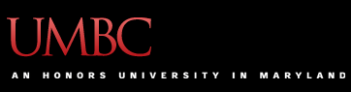 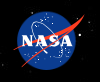 [Speaker Notes: Hello, my name is Alexander Martin and I’m a grad student at UMBC. I’m here to present on behalf of Jeff Halverson. 

Today I will be discussing vortex and warm core structures incorporating dropsonde data from numerous cases during the 2013 and 2014 missions]
Study Objectives
Consistent, precision analysis methodology applied to all storms > mesoscale structural analysis of vortex winds, vorticity, warm/cold anomaly, RH fields
Constant pressure level analyses and vertical sections along transects
Data source:  Final QC version, NCAR-NOAA dropsonde data
Will be used for further process studies related to intensity change, extratropical transition, aborted development cases
Interest in pursuing comparisons with Scanning-HIS
[Speaker Notes: Today I would like to present some consistent, precision analysis methodology applied to mesoscale analysis of wind, vorticity, temperature anomaly and relative humidity fieds

To do this, I created constant pressure level analyses and height-longitude cross sections of these fields

I took advantage of the final qc’ed dropsonde data and re-ran the codes to make these plots

Will be used for further process studies related to intensity change, extratropical transition, aborted development cases

Interest in pursuing comparisons with Scanning-Hi res inferometer]
Storms Analyzed
T.D. Gabrielle (5 Sept 2013; failed to develop)
T.S. Humberto (17 Sept 2013; failed to develop)
Hurricane Cristobal (27 & 29 Aug, 2014) Cat 1 and early ET phases
Edouard (14, 16, 18 Sept, 2014) RI, steady state and rapid weakening phases
[Speaker Notes: T.S. Gabrielle (5 Sept 2013; failed to develop)

T.S. Humberto (17 Sept 2013; failed to develop)

Hurricane Cristobal (27 & 29 Aug, 2014) Cat 1 and early ET phases

Edouard (14, 16, 18 Sept, 2014) RI, weakening and rapid weakening phases]
T. D. Gabrielle
2201 Z
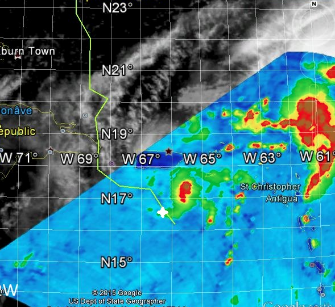 TD stage w/ expanding convective burst
Very asymmetric structure;  convection E-NE of center
convective
band
center
burst
0515 Z
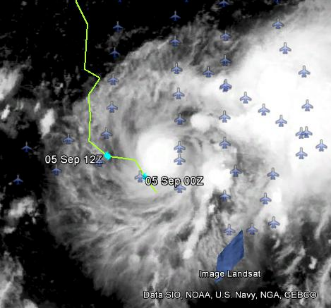 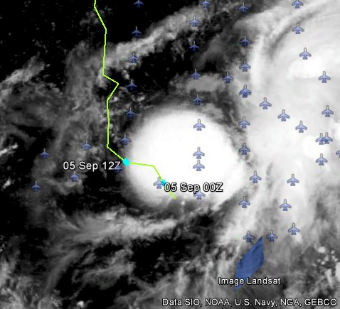 0645 Z
2345 Z
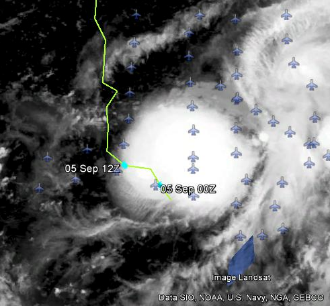 burst
burst
burst
[Speaker Notes: A low level circulation was found around Gabrielle the same day this mission took place

A tropical wave that had been trailing Gabrielle reached the low when it was just south of Puerto Rico, a few hours before the HS3 flight began.

By 1200 UTC on the fifth, three hours after the last drop, the low level circulation ended up fully separating from the mid level circulation to the east-northeast

As you can see here, there is a convective band associated with the secondary tropical wave located to the east-northeast along with some convective bursts occurring in the area of Depression Gabrielle]
T.D. Gabrielle
Diffuse, weak warm anomaly over center
Main warm anomaly aloft displaced well east, associated with banded convection
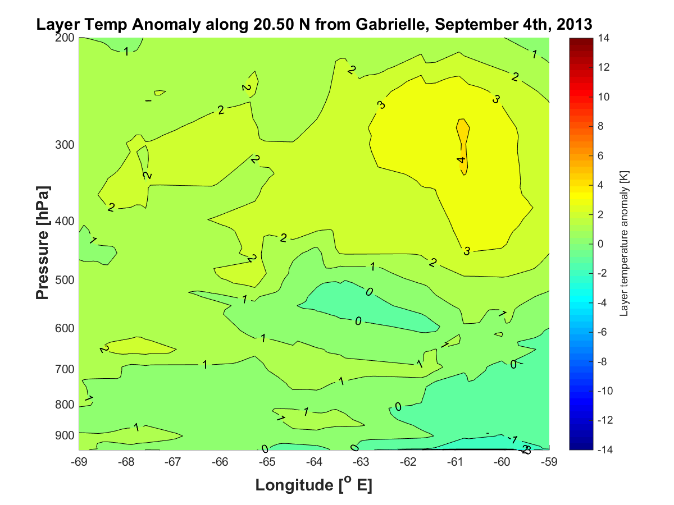 convective
band
vortex
center
evaporative
cooling
center
[Speaker Notes: Longitude height cross section of Gabrielle along 20.50 north, 
The temperature anomalies are computed using Dunions revised Jordan mean

you can clearly see the warm anomaly and evaporative cooling associated with the mid-level circulation convection to the east, as well as a weak warm anomaly north of the low level center of Gabrielle associated with the convective bursts.]
T.D. Gabrielle
Vertically contiguous, upright, but weak vort column
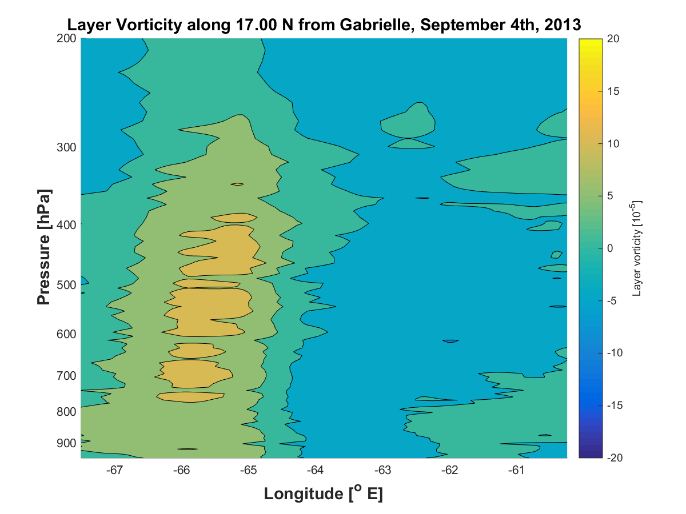 center
[Speaker Notes: You can see that vorticity associated with TD Gabrielle was relatively weak, but nonetheless worthy of Tropical depression status given its vertically expansive and upright structure]
T. S. Humberto
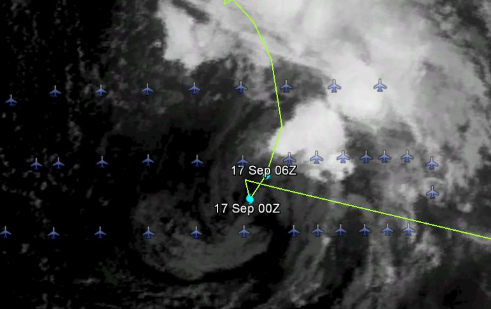 2345 Z
TS stage w/ high asymmetric, sheared structure
Sparse convection
Very dry mid-upper  tropospheric air
Evidence for cold trough aloft – hybrid system?
center
burst
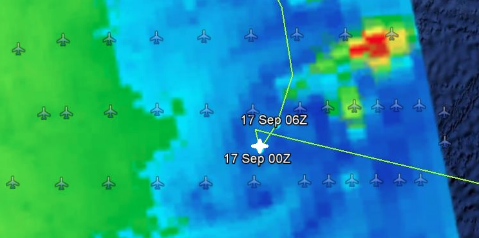 0032 Z
[Speaker Notes: Now we move on to our second case, Tropical Storm Humberto, from which data was taken during a flight beginning on September 16th, 2013. 

you can see a highly sheared asymmetric structure due to interaction with a mid-upper level cyclone from the northwest. 

The mid-upper level low moved above Humbertos low level circulation and indicates a potential hybrid system with a cold trough aloft]
T.S. Humberto
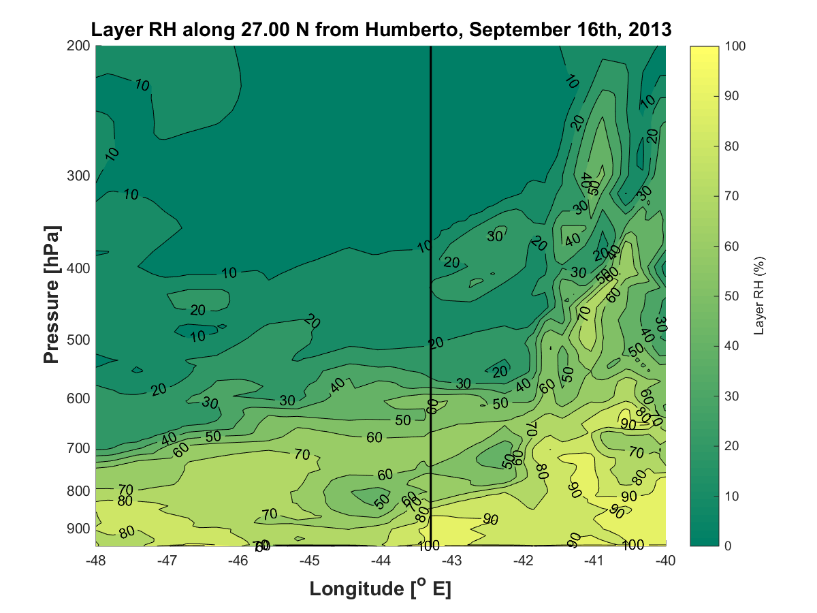 center
DRY!
convective
band
vortex
center
evaporative
cooling
center
[Speaker Notes: You can clearly see a dry air aloft associated with the upper level circulation, which most resulted in the highly asymmetric structure and lack of convection around the low level circulation]
T.S. Humberto
Essentially a cold core vortex
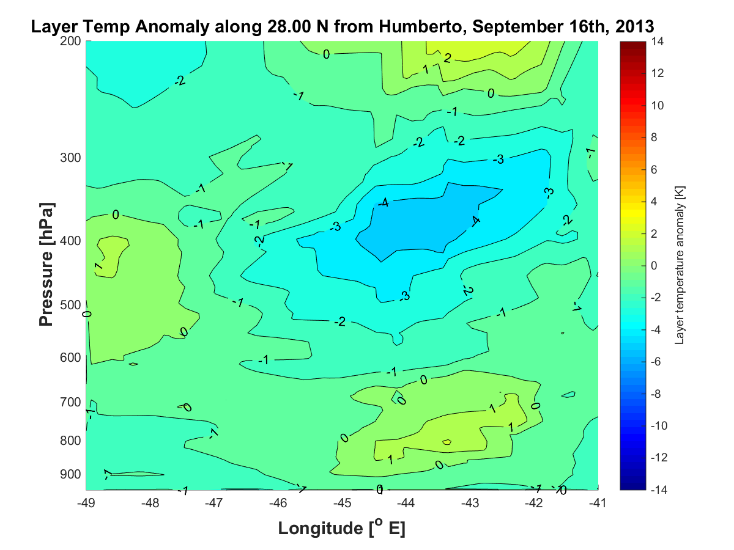 center
convective
band
vortex
center
evaporative
cooling
center
[Speaker Notes: You can see an expansive cold core vortex above Humberto’s low level vortex]
T.S. Humberto
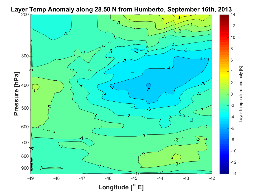 Significant cold core aloft
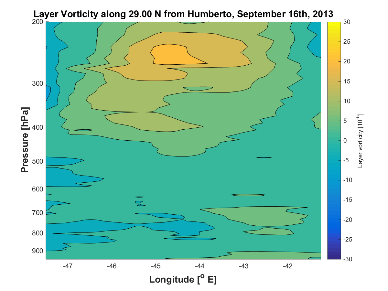 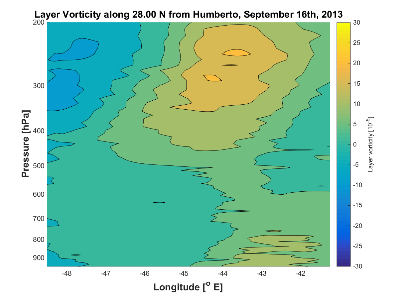 Upper level vort associated with trough, decoupled from surface vort
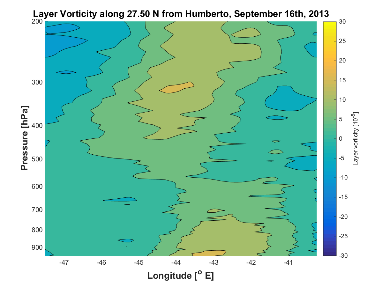 Weak, low-level vort associated with surface circulation
[Speaker Notes: These plots show the vorticity associated with the upper level trough, clearly decoupled from the surface vorticity maximas of Humberto. 
You can very clearly discern the upper level trough moving over the low level circulation in these plots.]
Cristobal – Hurricane Stage
Asymmetric structure;  dry air impinging on western semicircle
Partial eyewall seen in microwave
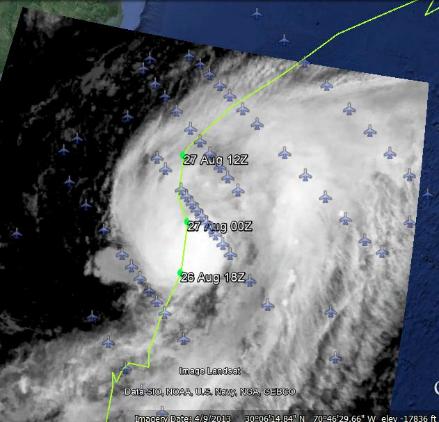 2300 Z
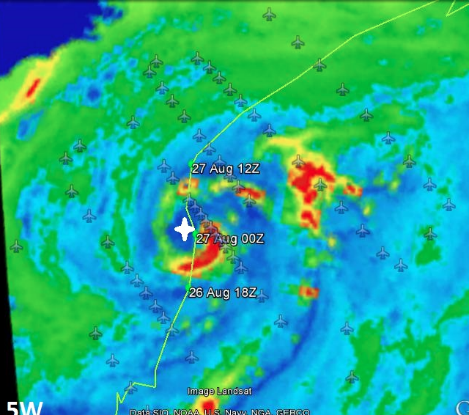 0000 Z
center
burst
[Speaker Notes: Onward to 2014, I figured I would start with Cristobal, the first flight being August 27th. 
You can see via the satellite imagery that there was an asymmetric structure, with dry air impinging on the western side of the storm
Dry air intrusion]
Cristobal – Hurricane Stage
Healthy warm core aloft, +8 C
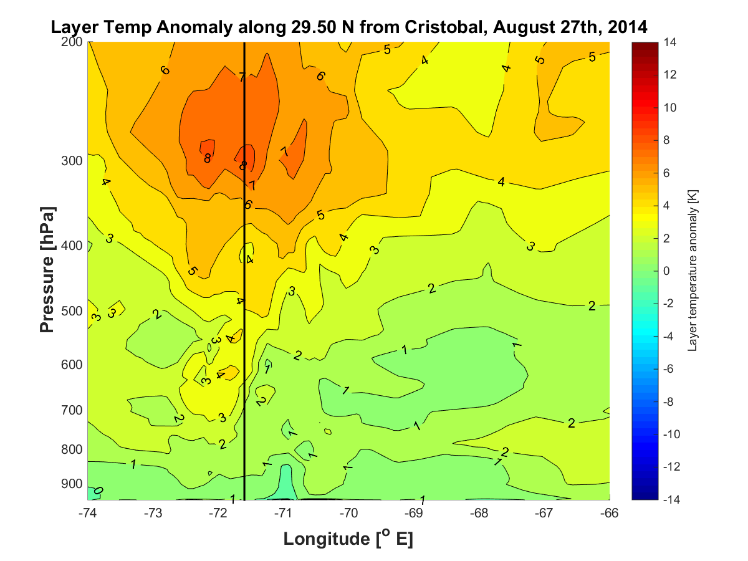 center
convective
band
vortex
center
evaporative
cooling
center
Cristobal – Hurricane Stage
Deep, vertical vort column
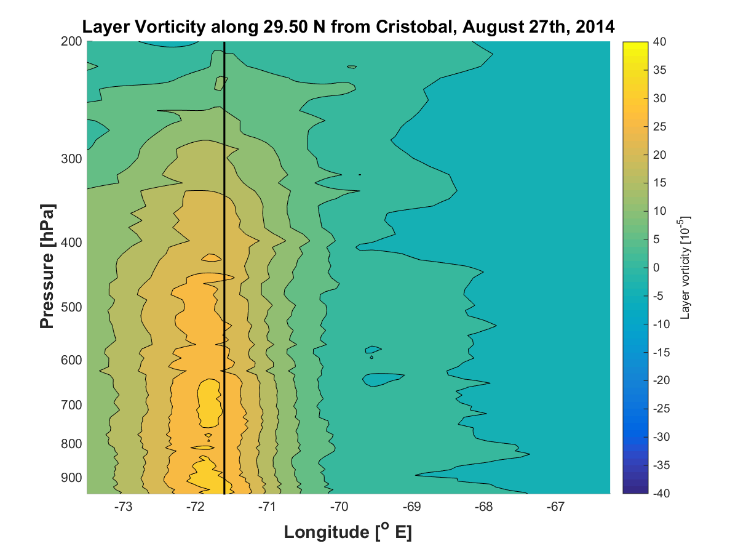 center
convective
band
vortex
center
evaporative
cooling
center
Cristobal – Hurricane Stage
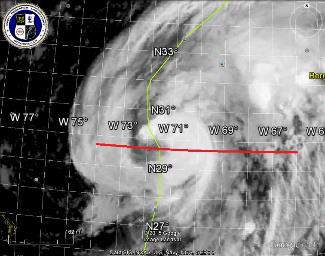 center
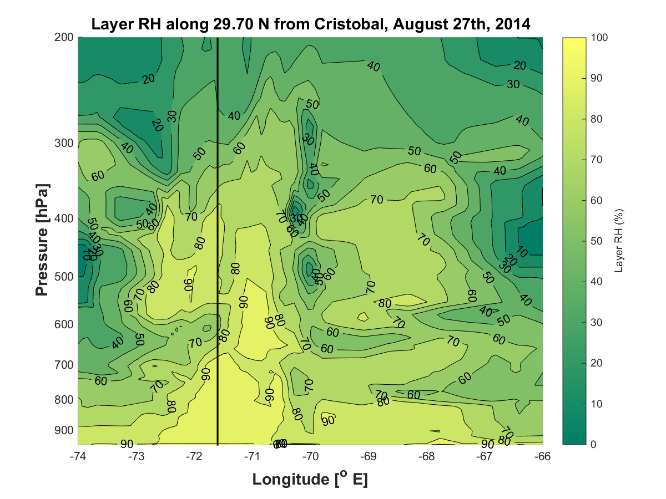 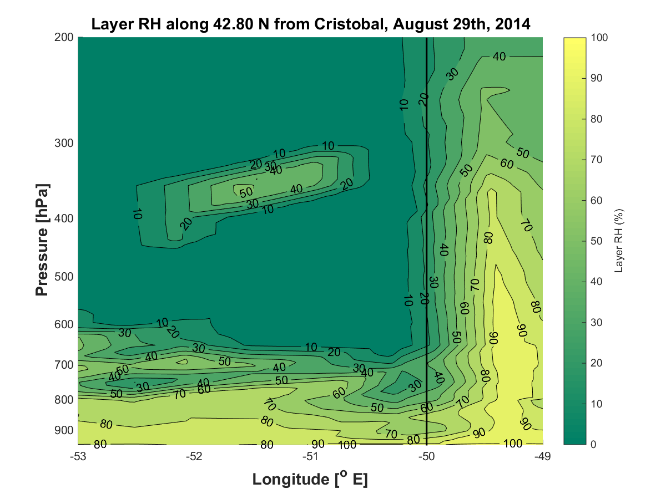 DRY PUSH
Dry air seen around inner core
DRY PUSH
center
[Speaker Notes: You can clearly see the dry air wrapping around the storm from the west and south of storm center, associated with the frontal boundary which began wrapping around.]
Cristobal – Cat 1 to T.S./ET
Increasing shear exposed low level center
Heavy rain shifting north & west
Frontal-like structure evolving
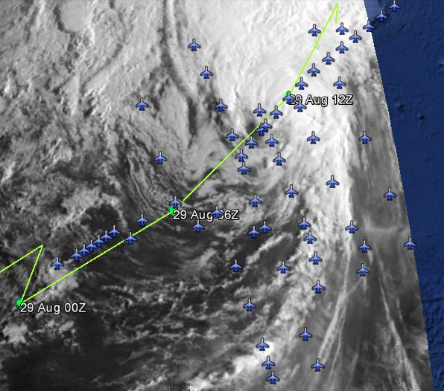 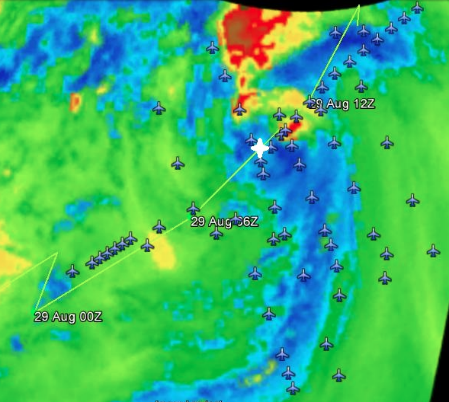 center
burst
1045 Z
1005 Z
[Speaker Notes: A frontal boundary wrapped around Cristobal by 12 UTC on the 29th, as you can see from the satellite images. 
The low level circulation became exposed and a frontal like structure became evident]
Cristobal – Expansion of Core
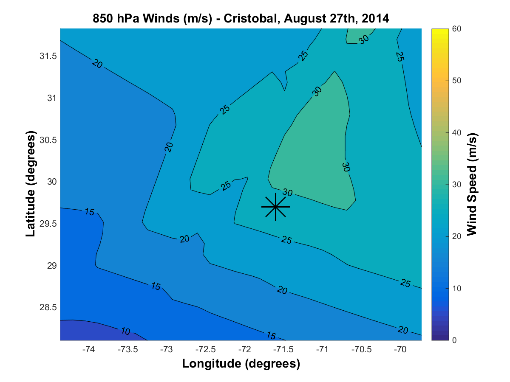 RMW expansion
Amplification of cross-core asymmetry
Wind max ROT
CAT 1
1005 Z
111 km
center
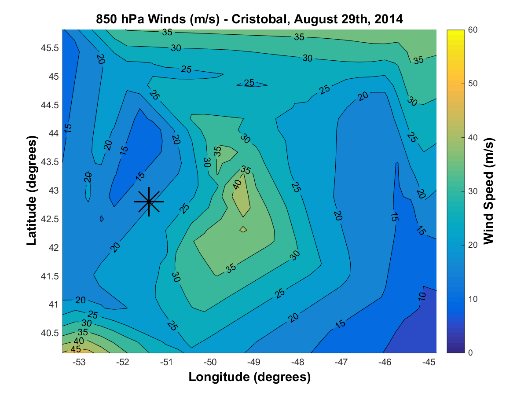 center
burst
111 km
INCIPIENT ET
[Speaker Notes: These plots show plan views of the 850 mb wind speed field – as you can see, the wind field expands during the northward propagation and ET transition of Cristobal
And the cross core asymmetry is much more prevalent
Note the scale differences in the plots]
Cristobal Early ET – Dry Air Impingement
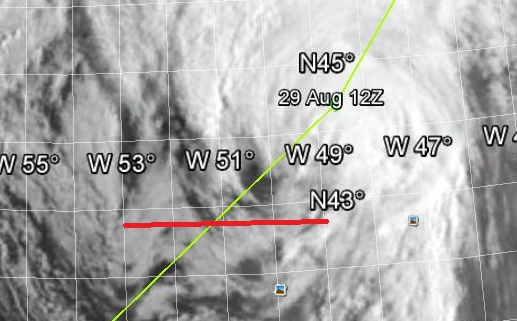 center
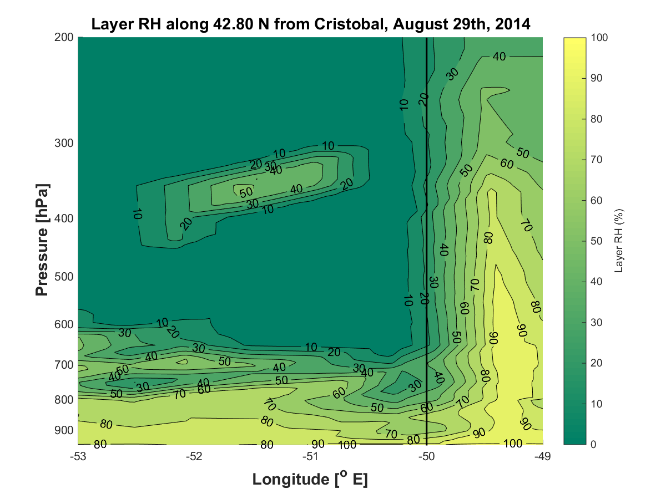 DRY PUSH
DRY PUSH
center
[Speaker Notes: You can clearly see the dry air wrapping around the storm from the west and south of storm center, associated with the frontal boundary which began wrapping around.]
Cristobal – Early ET
Disruption of warm core due to strong shear
center
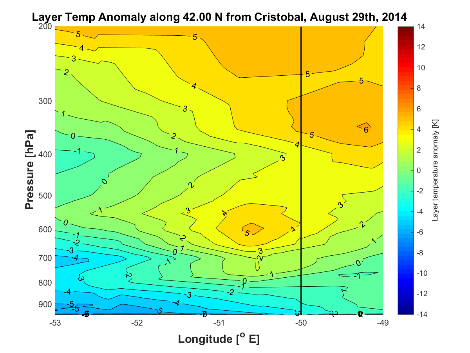 convective
band
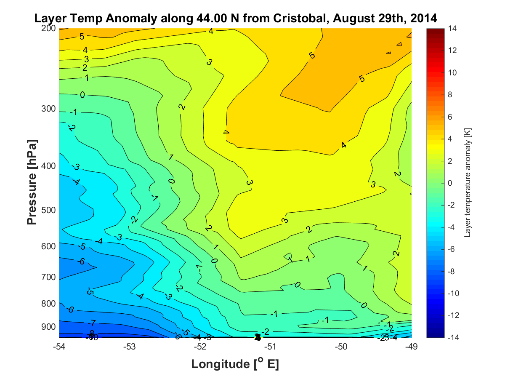 vortex
center
evaporative
cooling
center
[Speaker Notes: You can clearly discern the shearing of the vortex by looking at the warm core structure, tilting downshear
Also note the cooler air associated with the frontal boundary at the surface]
Cristobal – Early ET
Pronounced low-level vort
Vort column tilting downshear
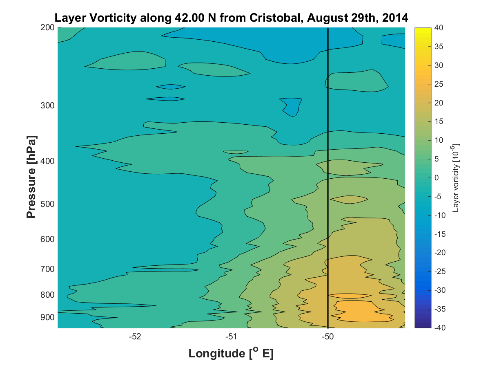 center
convective
band
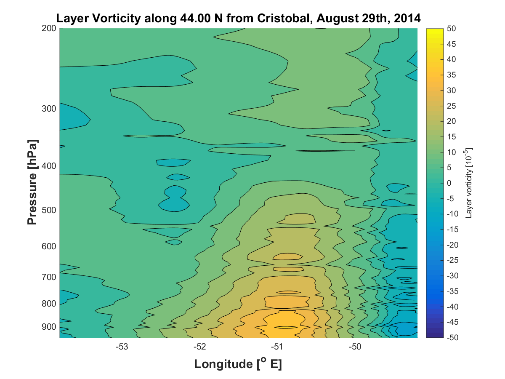 vortex
center
evaporative
cooling
center
[Speaker Notes: Also seen in these plots of the vorticity, you can see a low level vort column tilting downshear as well, with a noncontiguous structure]
Hurricane Edouard Evolution
Full evolution of TC lifecycle
Rapid intensification 
Cat 3 at peak
Eyewall Replacement?
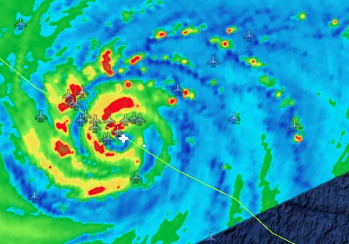 15 Sept
0749 Z Butterfly
Cat 1 > 2 RI
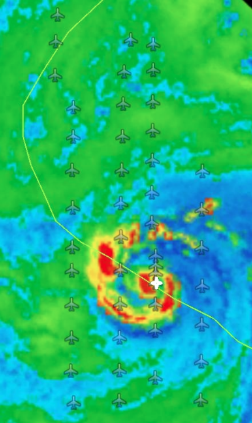 14 Sept
2119 Z Lawnmower
Cat 1 > 2 RI
center
burst
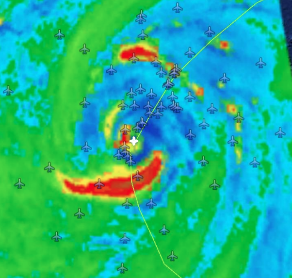 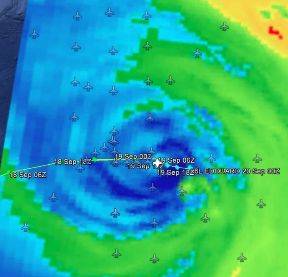 19 Sept
0445 Z 
Cat 1 > T.S.
16 Sept
2017 Z 
Cat 2
[Speaker Notes: As we have heard and will continue to talk about, Hurricane Edouard was by far the most impressive Atlantic storm of the past few years. 
As seen via microwave imagery, the storm went through a vigorous structural evolution over the last three flights, including a period of rapid intensification, possible eyewall replacement and weakening]
Edouard Vorticity Evolution
14 Sept
2119 Z Lawnmower
Cat 1 > 2 RI
Vort tower starts in low levels, builds upward during R.I.
Weakening proceeds from top-down w/ mid-level disruption/shearing
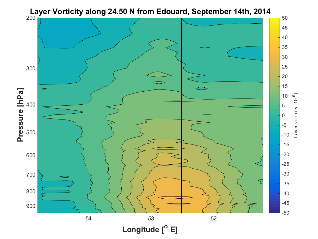 16 Sept
2017 Z 
Cat 2
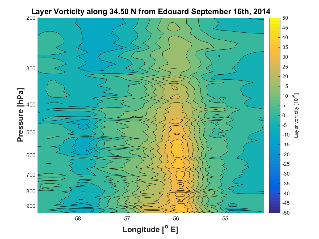 center
burst
19 Sept
0445 Z 
Cat 1 > T.S.
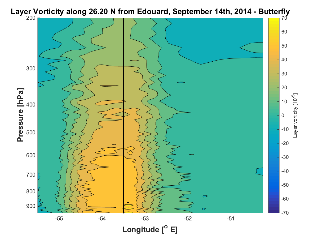 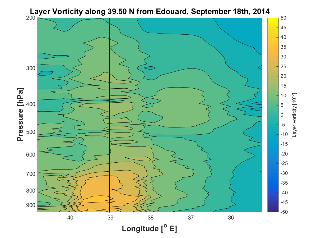 15 Sept
0749 Z Butterfly
Cat 1 > 2 RI
[Speaker Notes: On the 14th, during the first pattern, a composite height-longitude cross section of interpolated vortex center showed vort max confined to lower levels, which expanded rapidly both in terms of vertical and horizontal expanse. 

On the 16th, Edouard was considered to be steady state at a Category 2, with a more confined vorticity column but still vertically contiguous

On the 19th, the vorticity column was disrupted by midlevel shearing the storm became disorganized and rapidly weakened to tropical storm status]
Edouard Warm Core Evolution
Warm core builds top > down during R.I.
Surprisingly strong low level core during weakening
Weakening: Split warm core
14 Sept
2119 Z Lawnmower
Cat 1 > 2 RI
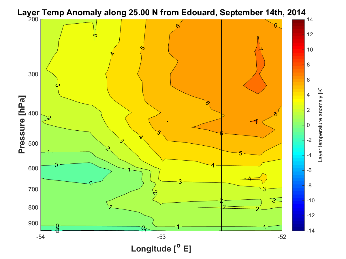 16 Sept
2017 Z 
Cat 2
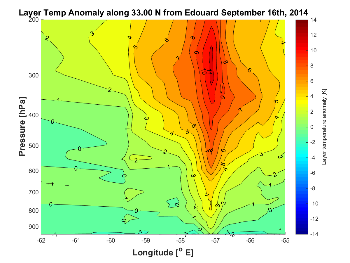 center
burst
19 Sept
0445 Z 
Cat 1 > T.S.
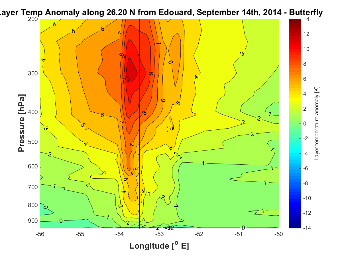 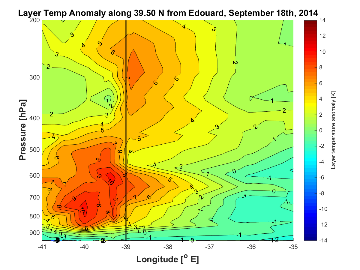 15 Sept
0749 Z Butterfly
Cat 1 > 2 RI
[Speaker Notes: He we can see the evolution of the warm anomaly – becoming stronger and more expansive during the flight on September 14th, during RI, remaining strong and expansive during the flight on the 16th and becoming displaced and split during rapid weakening on the 19th. 

Here we can note the surprisingly strong low level warm core during the weakening phase.]
Summary
Our mesoscale analysis of structures is starting point for more detailed process studies/examination of multi-scale interactions
A variety of vortex core structures and evolution sampled
Structural trends largely consistent with gross satellite and intensity evolution (confidence in quality of dropsonde data)
Edouard:  During R.I. vortex column builds upward, as warm core builds downward;  dissipation more complex in terms of inner-core evolution

We are grateful for NASA HS3 and Dr. Ramesh Kakar’s continued support!
Special thanks to the NCAR/NOAA dropsonde team!